ГОСУДАРСТВЕННОЕ ОБЩЕОБРАЗОВАТЕЛЬНОЕ УЧРЕЖДЕНИЕ
ЛУГАНСКАЯ НАРОДНАЯ РЕСПУБЛИКА
СТАХАНОВСКАЯ СРЕДНЯЯ ШКОЛА № 2


-
Проект-исследование на тему: «Вода как знак от Вселенной» работа на республиканскую выставку-конкурс «Мы-дети Галактики»Номинация: Вселенная глазами науки и философии
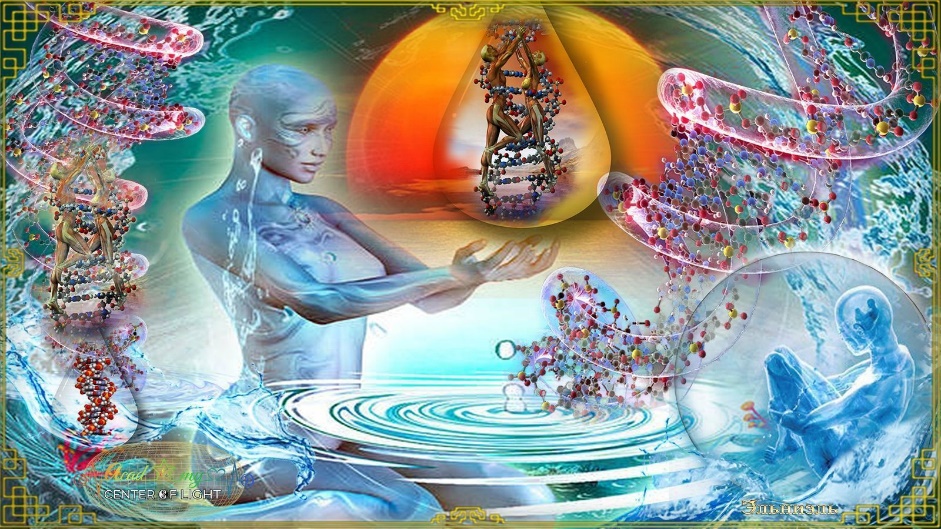 Участник конкурса:
Тютяев Ф.И., 
учащийся 7 класса
 ГОУ ЛНР ССШ №2
Руководитель работы:
Решетняк Е.Г., 
учитель физики
1. Как во Вселенной появилась вода: доказанные теории и новые гипотеза2. Насколько распространена вода во Вселенной?3. Вода как объект философской рефлексии
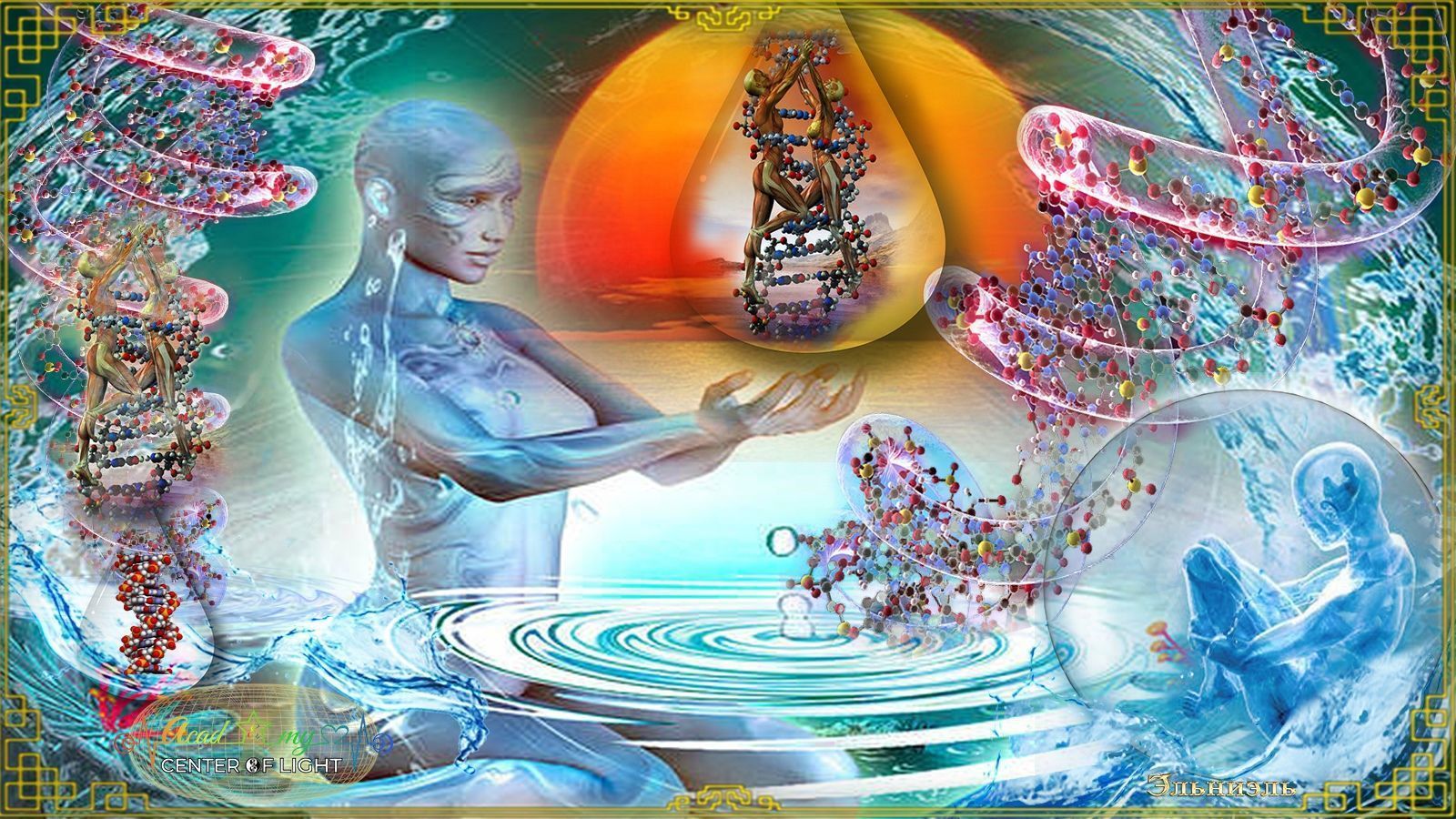 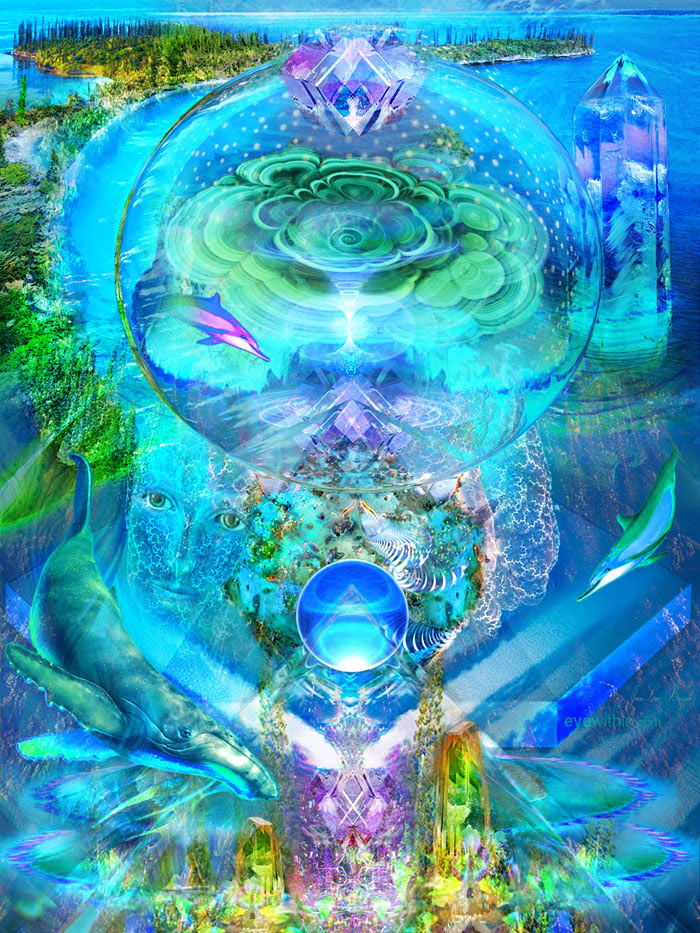 Наука – наш лучший проводник в природу реальности, а самая фундаментальная из наук – физика. Она раскрывает нам реальность, показывает нам то, что я называю истинным и наивысшим содержимым Вселенной. Может быть, физики заполнят этот пробел?
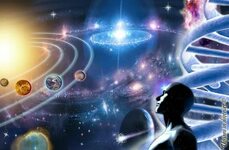 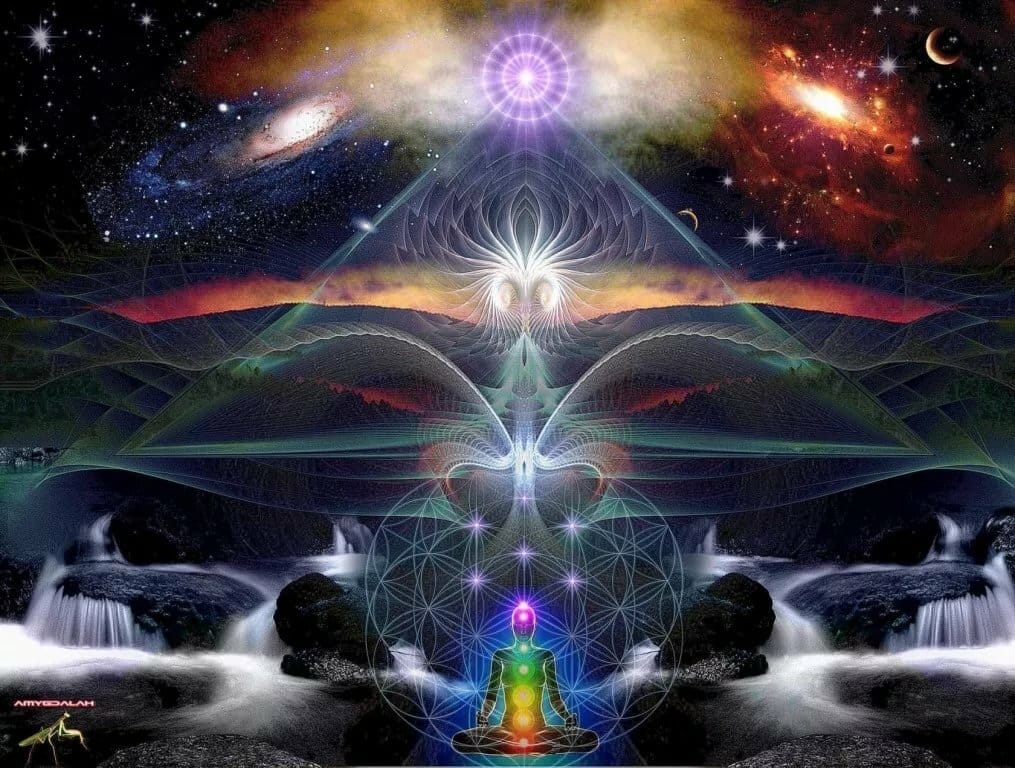 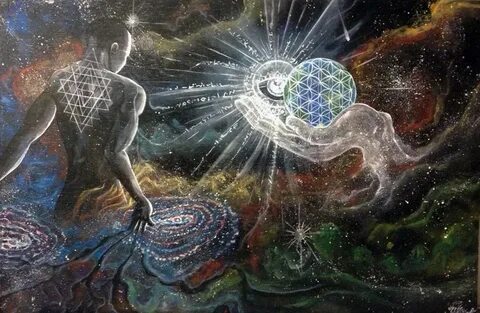 Сначала мы всё очищаем при помощи воды, затем мы очищаем воду.
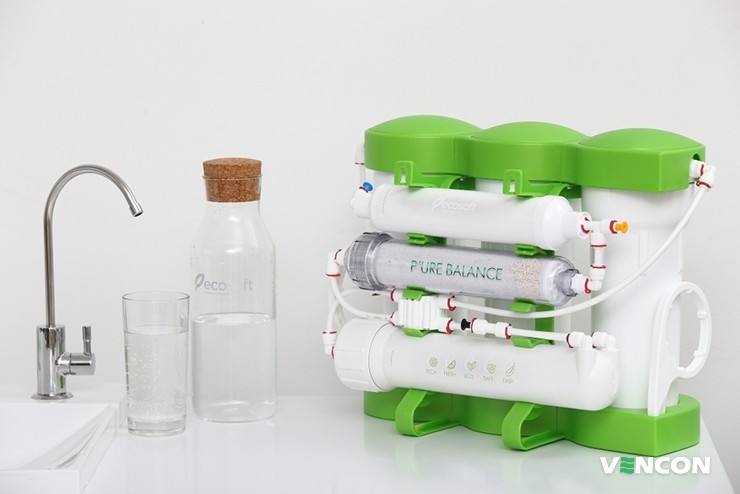 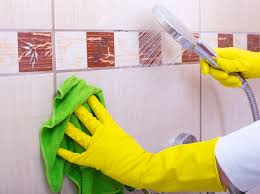 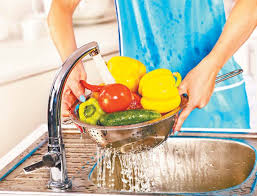 Цель: изучить возникновение воды во Вселенной, исследовать и определить качество водопроводной воды, а так же изменение её качества после использования самодельного кувшина-фильтра.
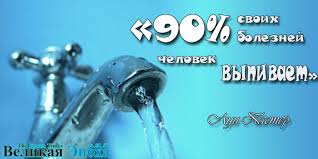 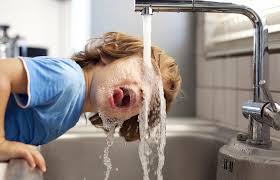 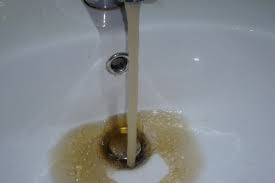 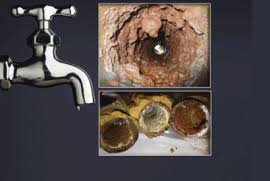 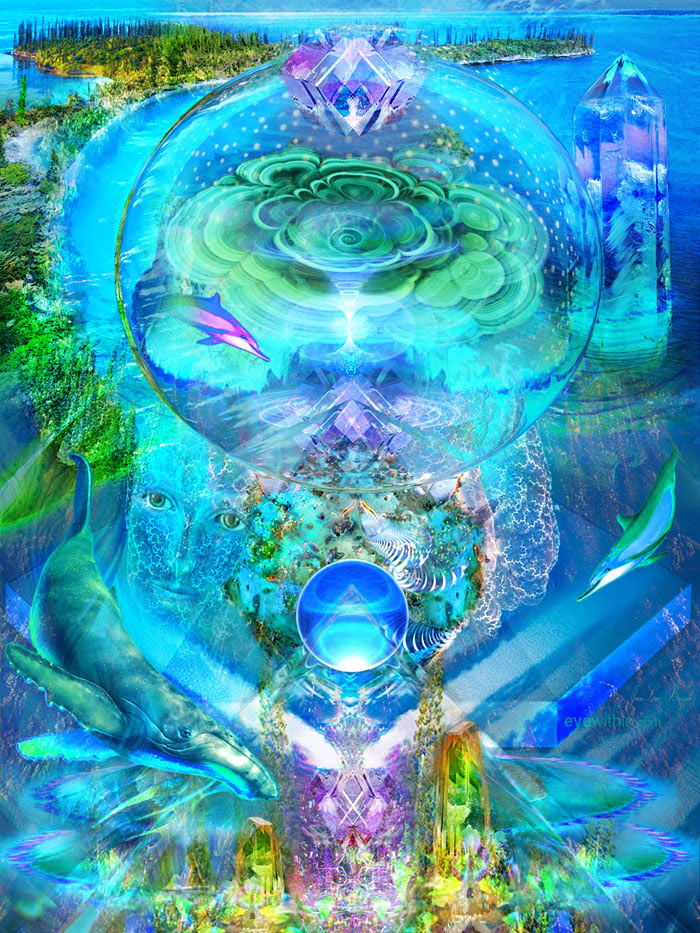 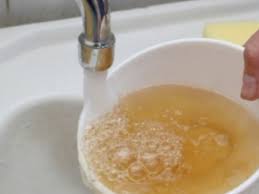 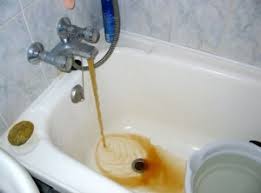 Задачи:1. Систематизировать и проанализировать научную и философскую информацию о возникновении воды во Вселенной. Проанализировать научную информацию о проблеме качества питьевой воды;
2. Изучить роль воды в жизни человека;
3.Проанализировать влияние качества воды на здоровье человека, экологию воды;
4. Узнать, как очищают воду, какими свойствами обладает в;
5.Провести опрос анкетирование учащихся и учителей ГОУ ЛНР ССШ № 2 «Какую воду Вы пьете чаще всего?»;
6. Проделать опыты с водой.
7.Познакомиться с известными традиционными технологиями очистки воды в домашних условиях;
8.Познакомиться с известными альтернативными технологиями очистки воды в домашних условиях;
9.Изучить рынок заводских фильтров водопроводной воды;
10Найти техническое решение проблемы очистки водопроводной воды; сконструировать модель – экспериментальной разработки «Кувшин-фильтр для очистки водопроводной воды» г. Стаханова.
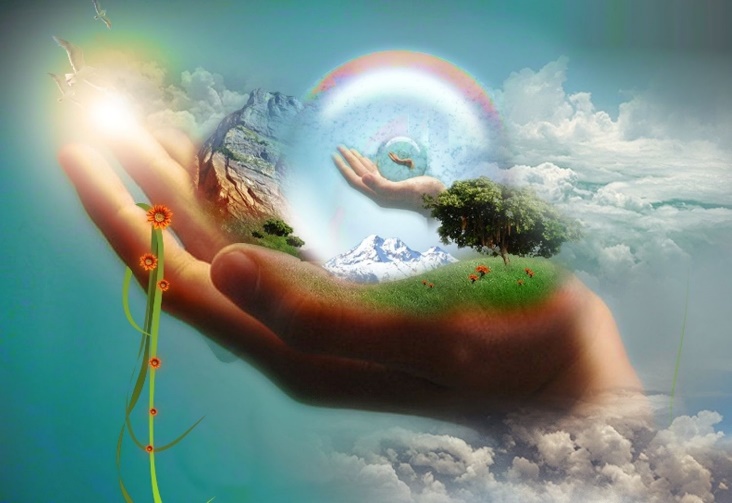 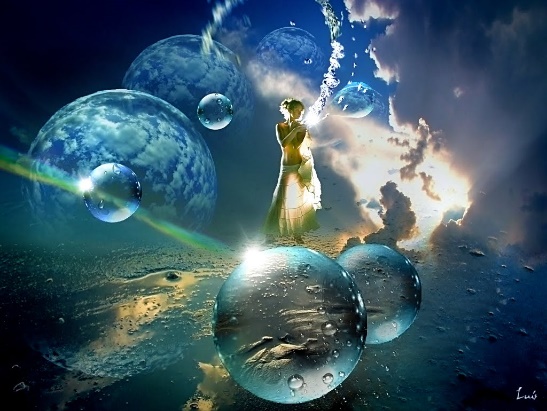 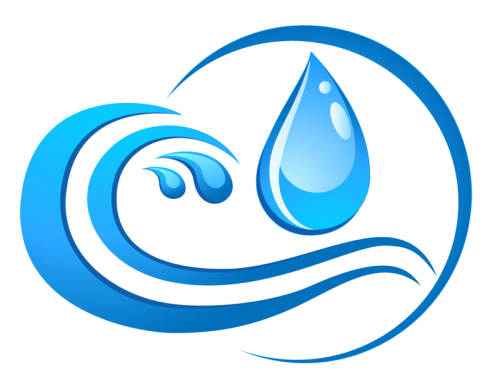 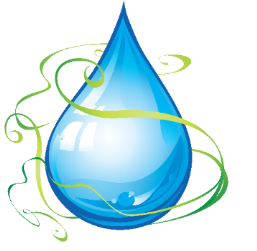 Объект исследования: вода, как объект философской рефлексии; водопроводная вода г. Стаханова Луганской Народной Республики. 
Предмет исследования: способы очистки водопроводной воды.





Практическая значимость: данный проект-исследование способствует формированию научного мировоззрения, а также углубляет знания, полученные при изучении естественных и естественно-научных дисциплин. Экспериментальная разработка «Кувшин-фильтр» может использоваться в учебной деятельности, в целях развития творческих способностей, стимулирования интеллектуального развития личности, привлечения учащихся к рационализаторству и изобретательству. Думаю, что продукт моего проекта может заинтересовать жителей нашего города, так как он будет качественно очищать воду, и, в то же время, не будет дорогим аппаратом.
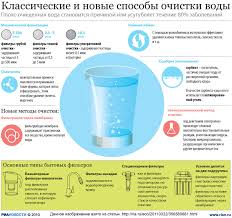 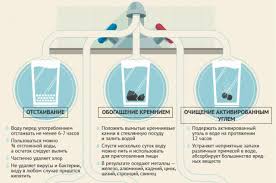 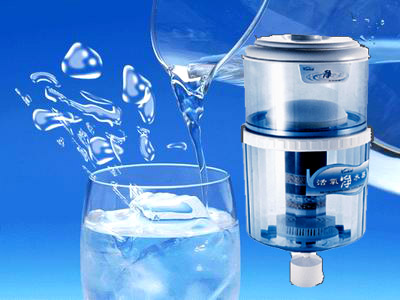 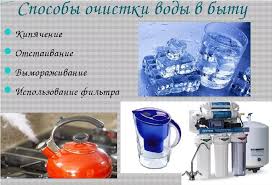 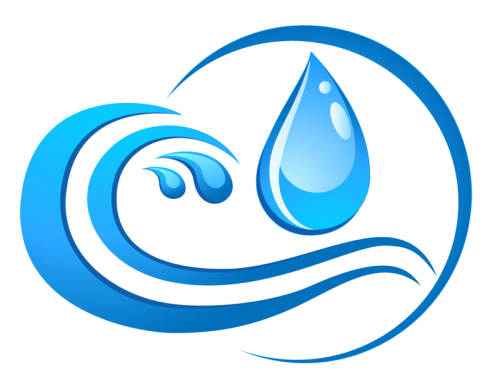 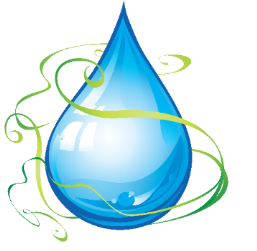 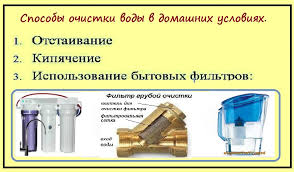 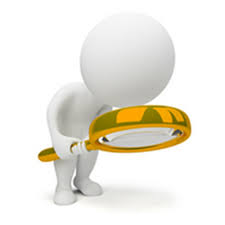 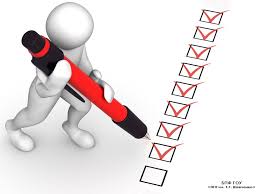 Методы исследования:
Поисковый метод позволит узнать информацию о возникновении воды; а также о традиционных и альтернативных методах очистки водопроводной воды
 в домашних условиях;
Социологический опрос – анкетирование учащихся и учителей 
ГОУ ЛНР ССШ № 2 «Какую воду Вы пьете чаще всего?»
Эксперимент поможет увидеть, приобретает ли другие физические с
свойства водопроводная вода после ее очистки 
при помощи кувшина-фильтра и кипячения воды;
Наблюдение – покажет, какой может стать вода 
после очистки кувшином- фильтром через сутки;
Опыт – поможет изучить и систематизировать теоретические знания о свойствах и состояниях воды.
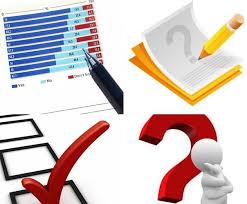 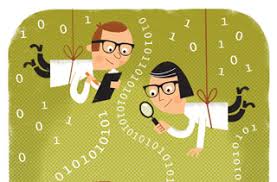 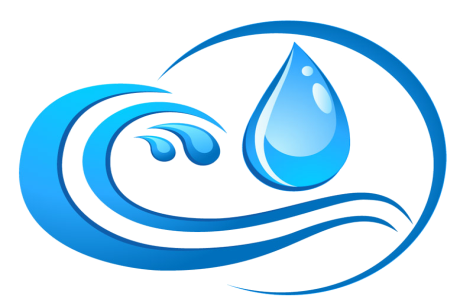 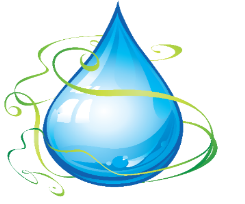 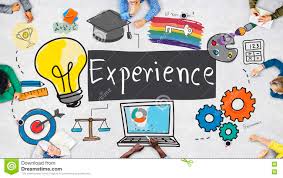 Социологический опрос – анкетирование учащихся и учителей ГОУ ЛНР ССШ № 2  «Какую воду вы пьете чаще всего?»
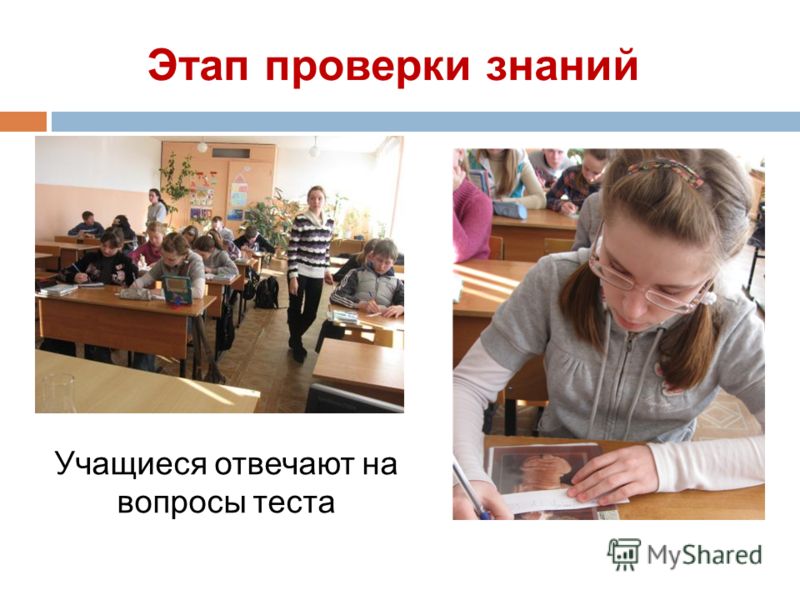 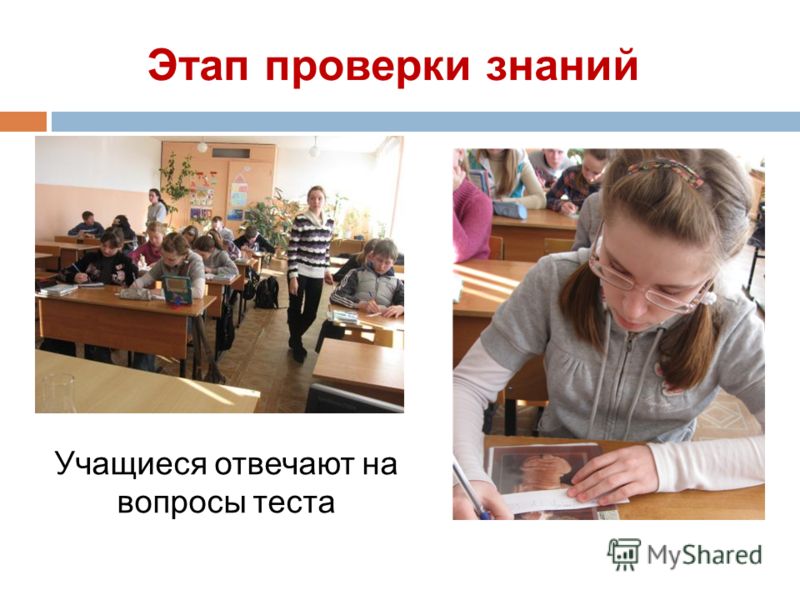 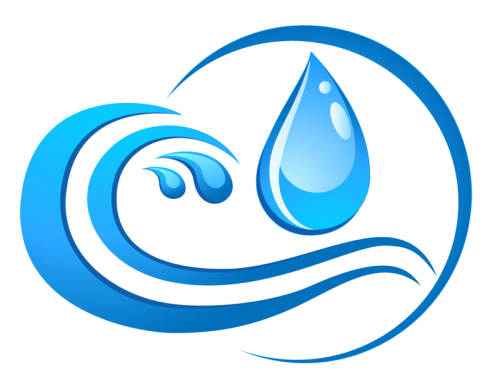 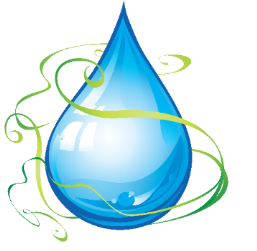 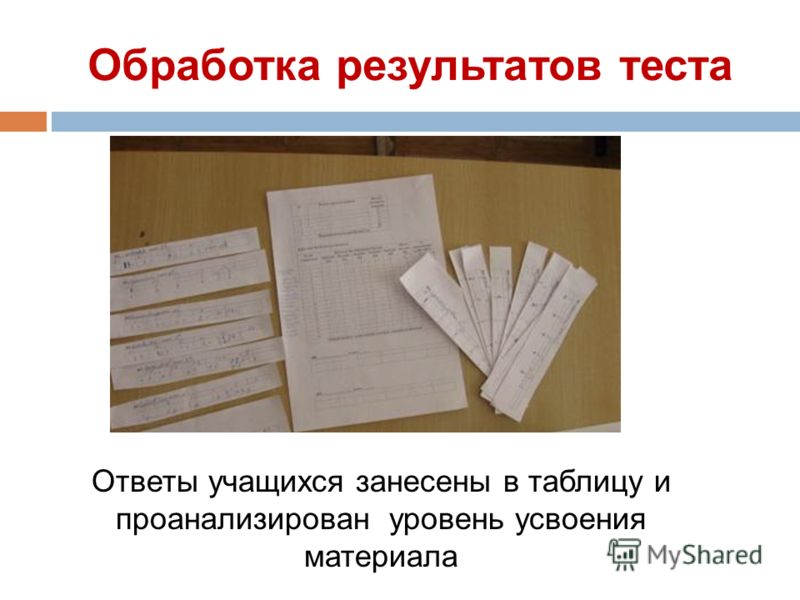 Изучение состояний и свойств воды
Природа для меня — огонь, вода, ветер, камни, растения, животные — все это части разбитого единого существа. А человек в природе — это разум великого существа, накопляющий силу, чтобы собрать всю природу в единство.Михаил М. Пришвин
СОСТОЯНИЯ И СВОЙСТВА ВОДЫ
Текучесть
Отсутствие формы
Растворение веществ
Зеркальность
Поглощение и удержание тепла
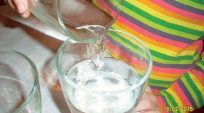 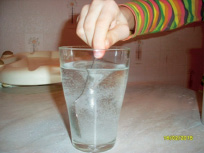 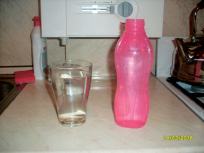 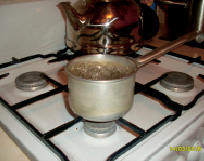 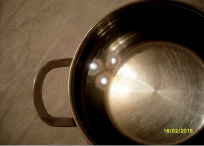 Круговорот воды в природе
Изменение объёма и плотности при замерзании
Не растворение веществ. Фильтрация
Прозрачность
Изменение плотности под воздействием солей
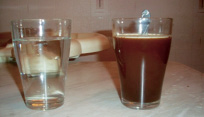 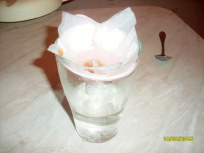 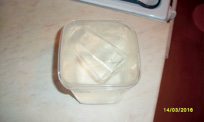 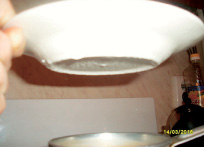 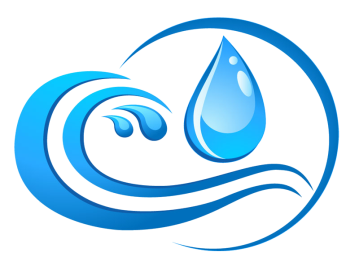 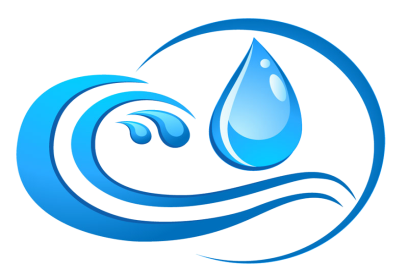 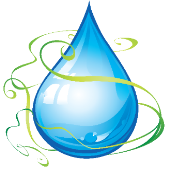 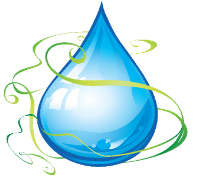 Отсутствие цвета и запаха
Изучение способов очистки водыСпособ продвижения воды – это предварительное заполнение всех рытвин и канав, встречающихся на пути, а уж потом дальнейшее продвижение вперед…Фэн Цзицай
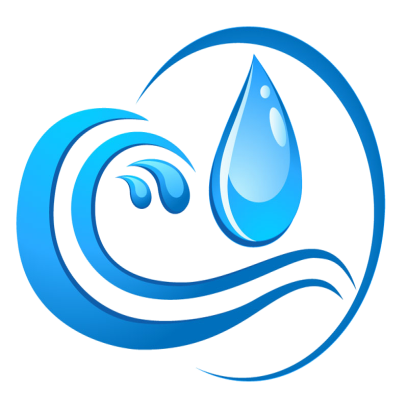 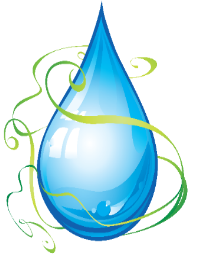 Изготовление экспериментальной разработки «Кувшин –фильтр «УЧкудук»» в домашних условиях
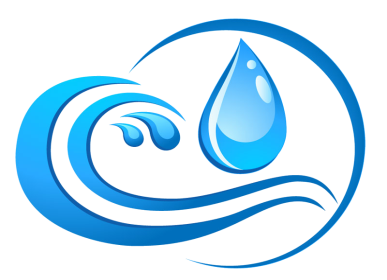 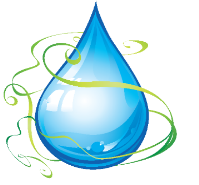 Алгоритм работы по подготовке и сбору пятиступенчатого кувшина-фильтра «УЧкудук»
1. В первую очередь я промыл речной песок в нескольких водах, освободил его от глины и прокалил его.
2. Промыл и обработал термически кварцевые камни.
3. Раздробил магнит.
4. Отрезал дно у бутылок.
5. Сконструировал из днищ от бутылок сделал фильтры-ограничители (чтобы не попадал один наполнитель фильтра в другой).
6. Заполнил каждый отдел фильтрующими материалами.
7. Врезал водопроводный кран в корпус кувшина.
8. Собрал кувшин-фильтр.
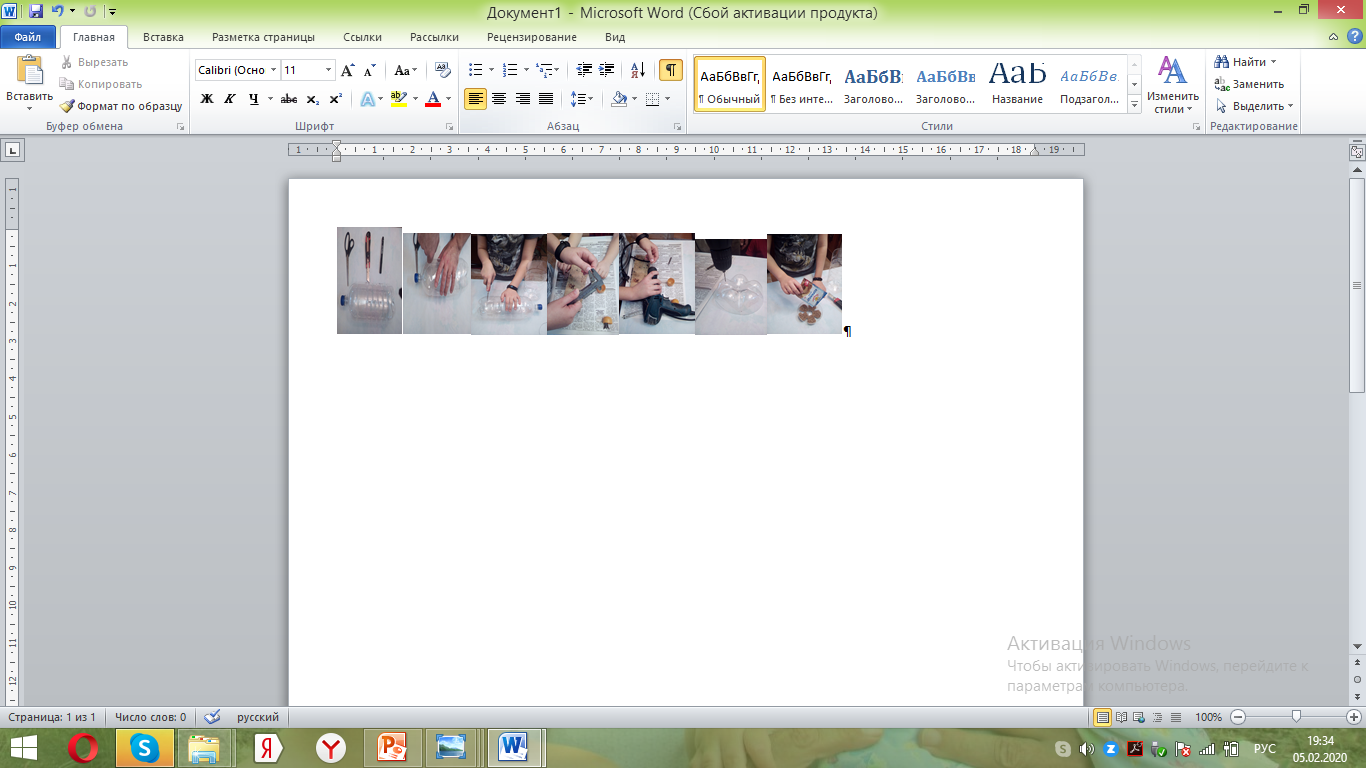 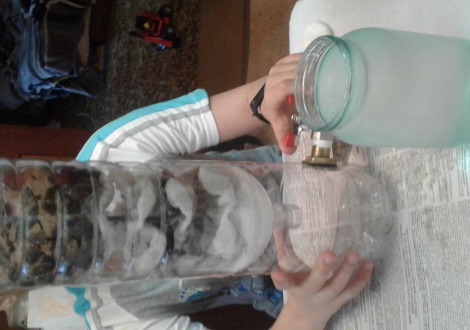 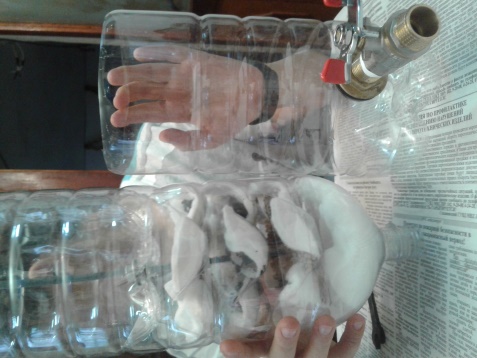 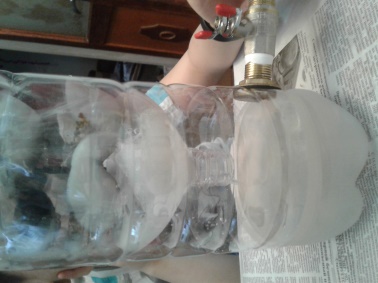 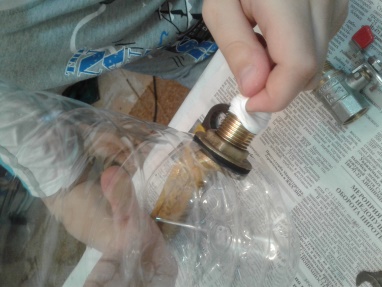 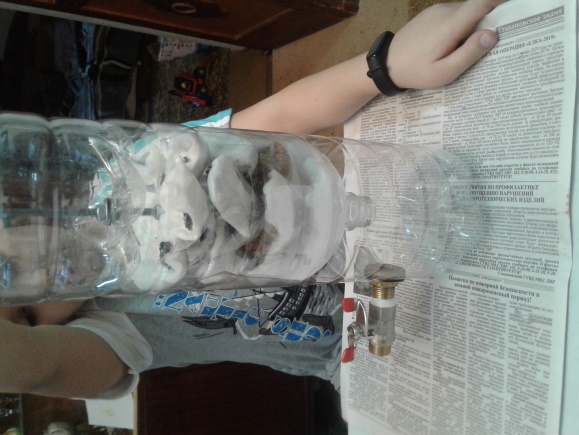 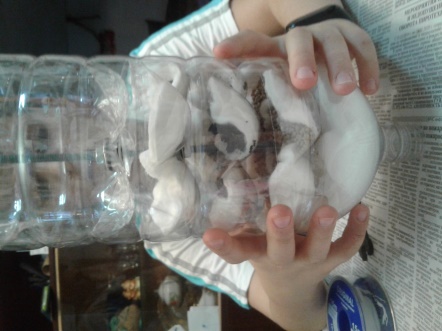 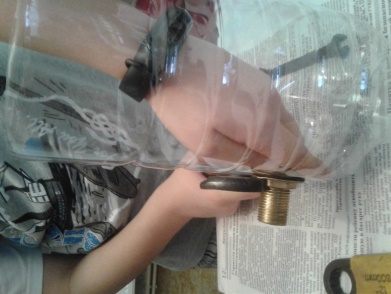 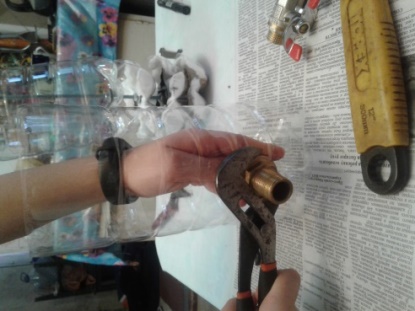 Экспериментальное доказательство улучшенных органолептических показателей воды
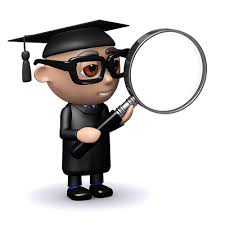 Цвет
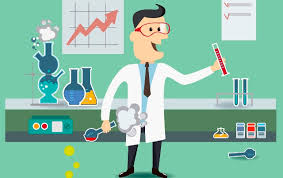 Интенсивность запаха воды
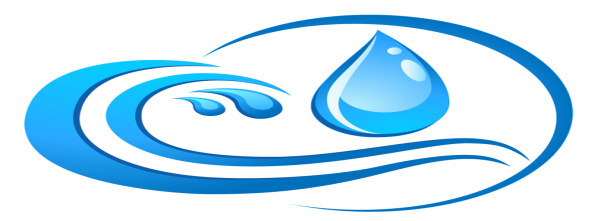 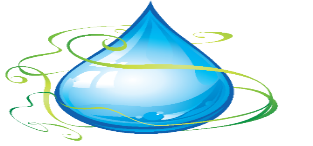 Экспериментальное доказательство улучшенных органолептических показателей воды
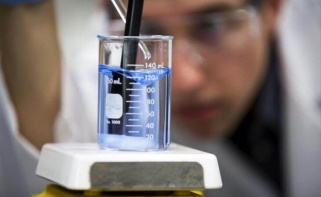 Прозрачность
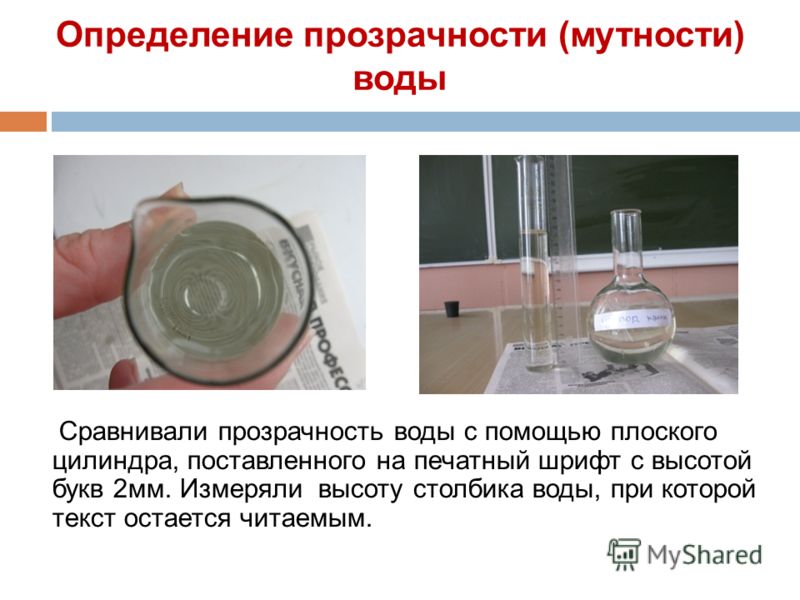 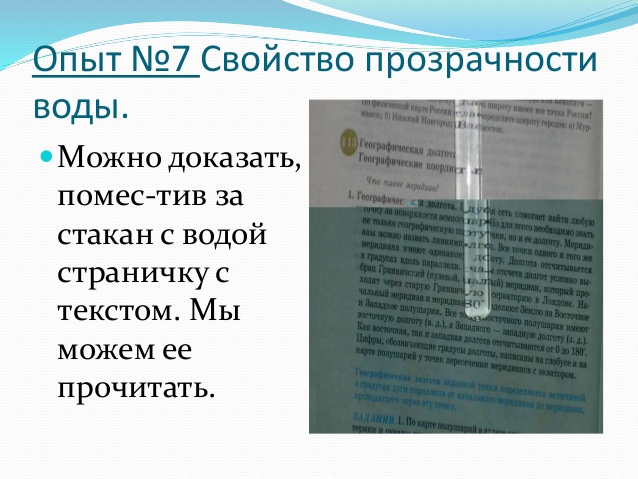 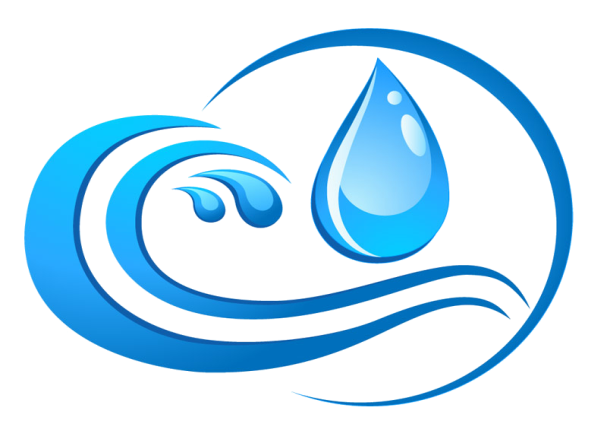 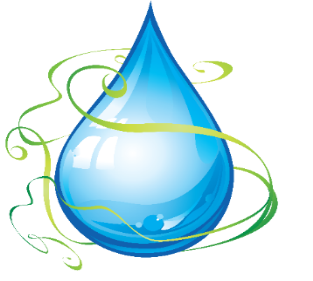 Выводы
В настоящее время вода загрязняется быстрее, чем природные механизмы могут ее очистить. Причем в ней появляются и постепенно накапливаются новые, опасные для здоровья человека химические соединения, которых не существовало еще тридцать лет назад.
Водоочистка предназначена для того, чтобы удалить из воды, как болезнетворные организмы, так и вредные химические вещества. Кроме того, водоочистка воздействует на вкусовые свойства воды, делает жидкость приятной на вкус.
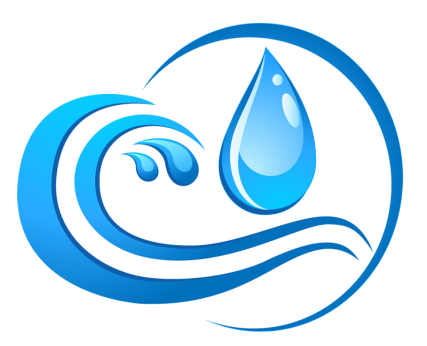 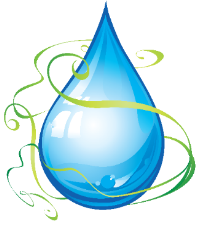 Выводы
	В быту для очищения питьевой воды нужно использовать кипячение, замораживание, бытовые фильтры. Считаю, что моё исследование и реализованное экспериментальное изобретение осуществлены не зря: многие одноклассники задумались над проблемой употребления чистой воды и влиянием воды на их здоровье.
	По мере работы над проектом я узнал факторы, определяющие качество воды: 1) температура. 2) рН (кислотность). 3) минеральный состав. 4) взвешенные частицы. 5) плавающие примеси. 6) запаха, привкусы. 7) окраска. 8) растворенный кислород. 9) БПК (биологическое потребление кислорода). 10) возбудители заболеваний. 11) токсические вещества.
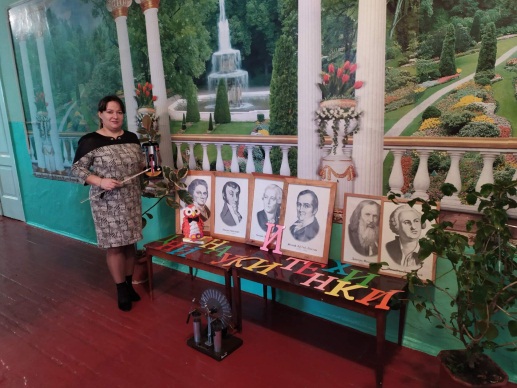 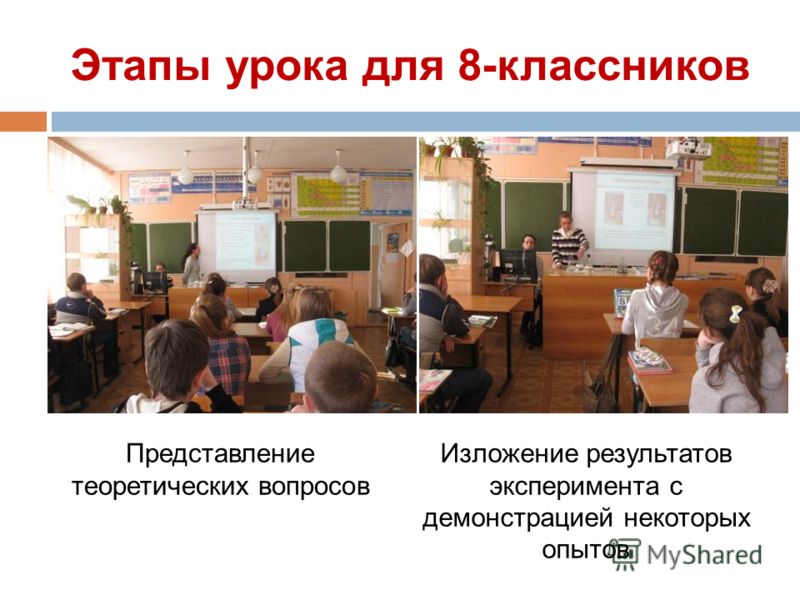 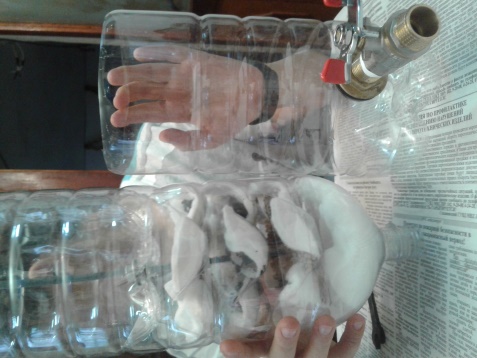 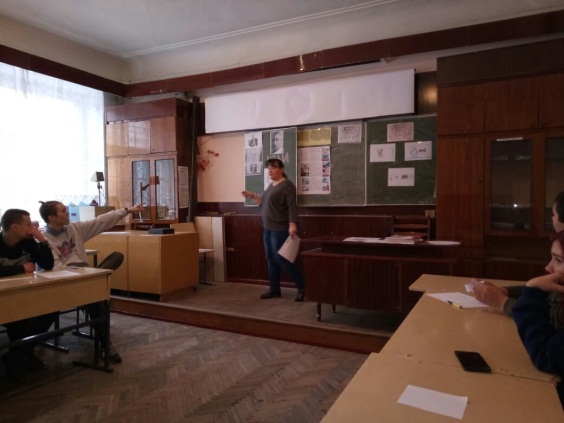 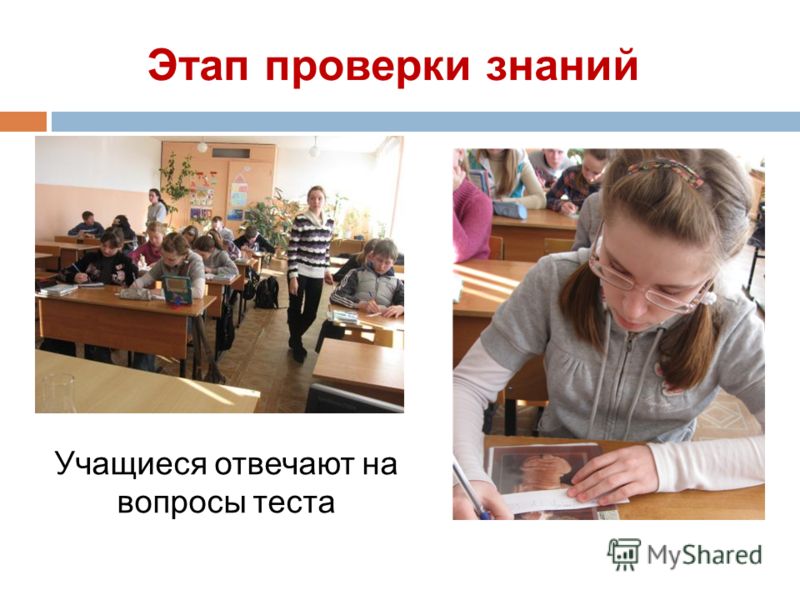 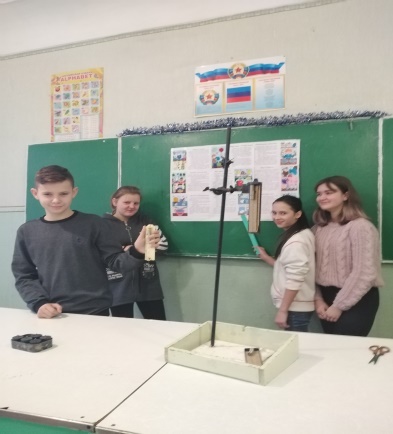 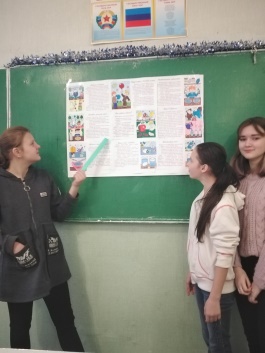